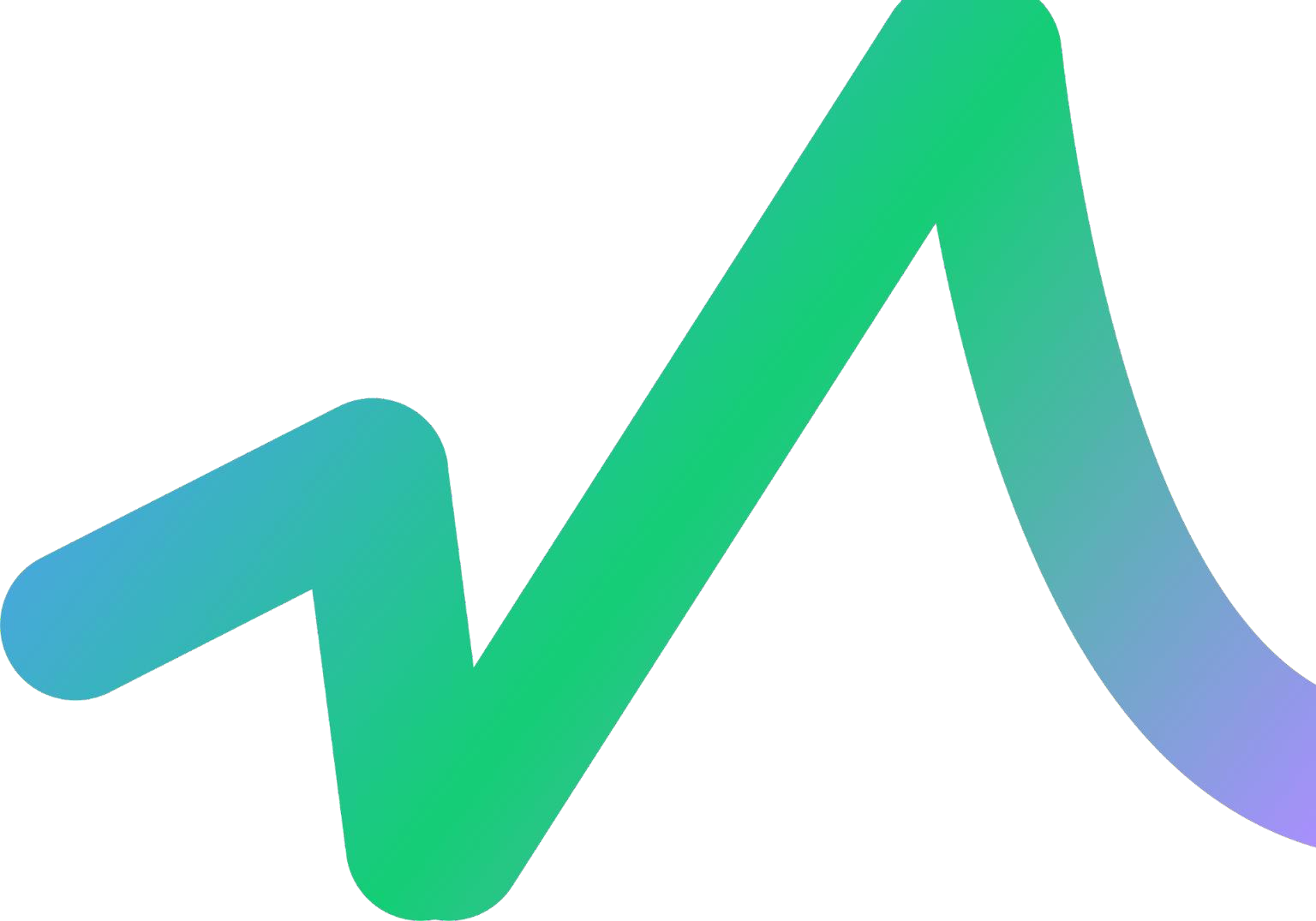 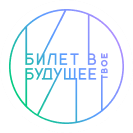 Федеральный проект
«Билет в будущее»  2024 год
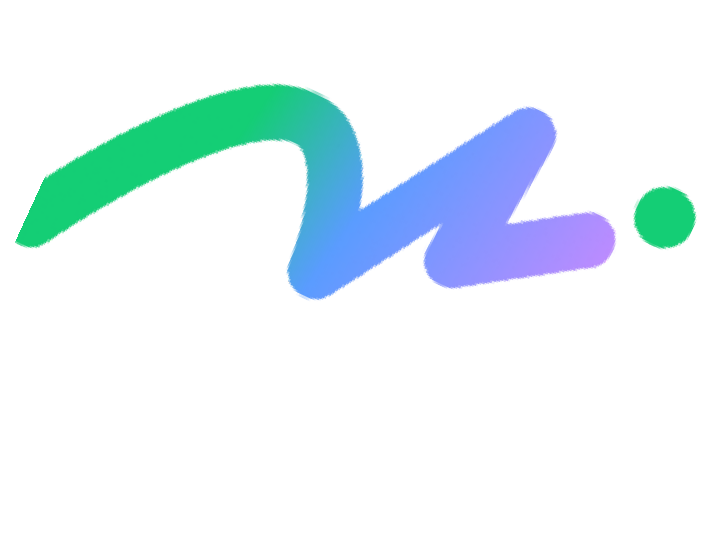 ПРОФМИНИМУМ: ЦЕЛЬ 2025
2
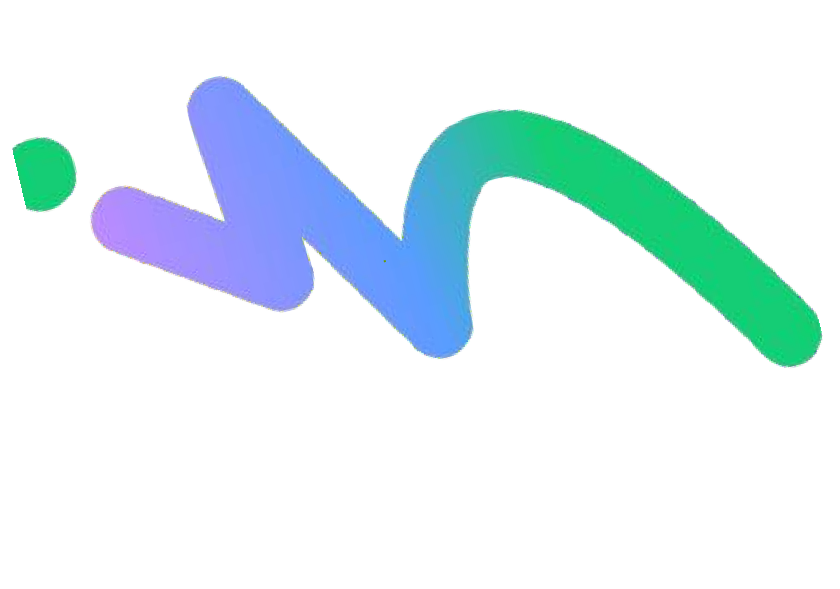 Функционал участников проекта
КООРДИНАТОР ОТ
МУНИЦИПАЛИТЕТА
АДМИНИСТРАТОР
ШКОЛЫ
ПЕДАГОГ-НАВИГАТОР
РЕГИОНАЛЬНЫЙ
ОПЕРАТОР
Организует проект в регионе
Взаимодействует со всеми ролями  по всем вопросам
Предоставляет доступ  координаторам от  муниципалитета,
администраторам школ
Загружает списки педагогов-  навигаторов
Реализует полный  документооборот в проекте
(Соглашения, согласия, договоры)
Реализует региональную PR-
кампанию
Контролирует выполнение KPI со  стороны муниципалитетов и школ
Выполняет мероприятия
профориентационного минимума с  учениками
Взаимодействует с родителями и  учениками
Собирает согласия с родителей
(для детей младше 14 лет) + свое и  передает администратору школы и  загружает их на платформу
Загружает учеников на платформу,  корректирует списки учеников в
кабинете
Помогает ученикам на каждом  этапе
Проводит родительские собрания о  проекте
Делает все отметки о прохождении  учениками мероприятий на
платформе
Проходит повышение  квалификации
Организует проект в муниципалитете
Взаимодействует с
администраторами школ
Формирует общие списки
администраторов от школ и
педагогов-навигаторов для передачи  РО
Реализует документооборот в  муниципалитете (Соглашения,  согласия)
Реализует муниципальную  PR-
кампанию
Контролирует выполнение KPI со  стороны школ
Участвует в формировании  муниципальной инфраструктуры  проекта
Организует участие школ в
мероприятиях в муниципалитете
Организует проект в школе
Взаимодействует с педагогами-  навигаторами и родителями
Предоставляет списки педагогов-  навигаторов в муниципалитет
Реализует полный  документооборот в школе  (Соглашение, согласия)
Реализует школьную PR-кампанию
Контролирует выполнение KPI
школы
Организует участие школы в  мероприятиях проекта
Проходит повышение  квалификации
Получает логин и пароль от педагога-  навигатора
Проходит верификацию по номеру телефона
Участвует в мероприятиях
профориентационного минимума (уроки,  диагностики, пробы, выставка, встречи)
Оставляет отзывы о мероприятиях
Получает рекомендации
Предоставляет согласие на ребенка младше 14
лет
Знакомится с проектом на платформе в  разделе для родителей
Участвует в совместных мероприятиях с  ребенком на платформе
Знакомится с результатами ребенка
УЧЕНИК
РОДИТЕЛЬ
4
До 31.05.2024
назначение ответственного за реализацию проекта в ОО (роль на  платформе «Администратор школы»)
назначенный Администратор от школы получил на почту ссылку,  логин и пароль.
Для новых администраторов: необходимо активировать свой кабинет,  заполнить все данные, прикрепить свое согласие на обработку  персональных данных.
Для всех администраторов: работать
на платформе согласно функционалу
(мониторинг, контроль, аналитика)
и начать проходить обучение на платформе
(раздел «Обучение»)
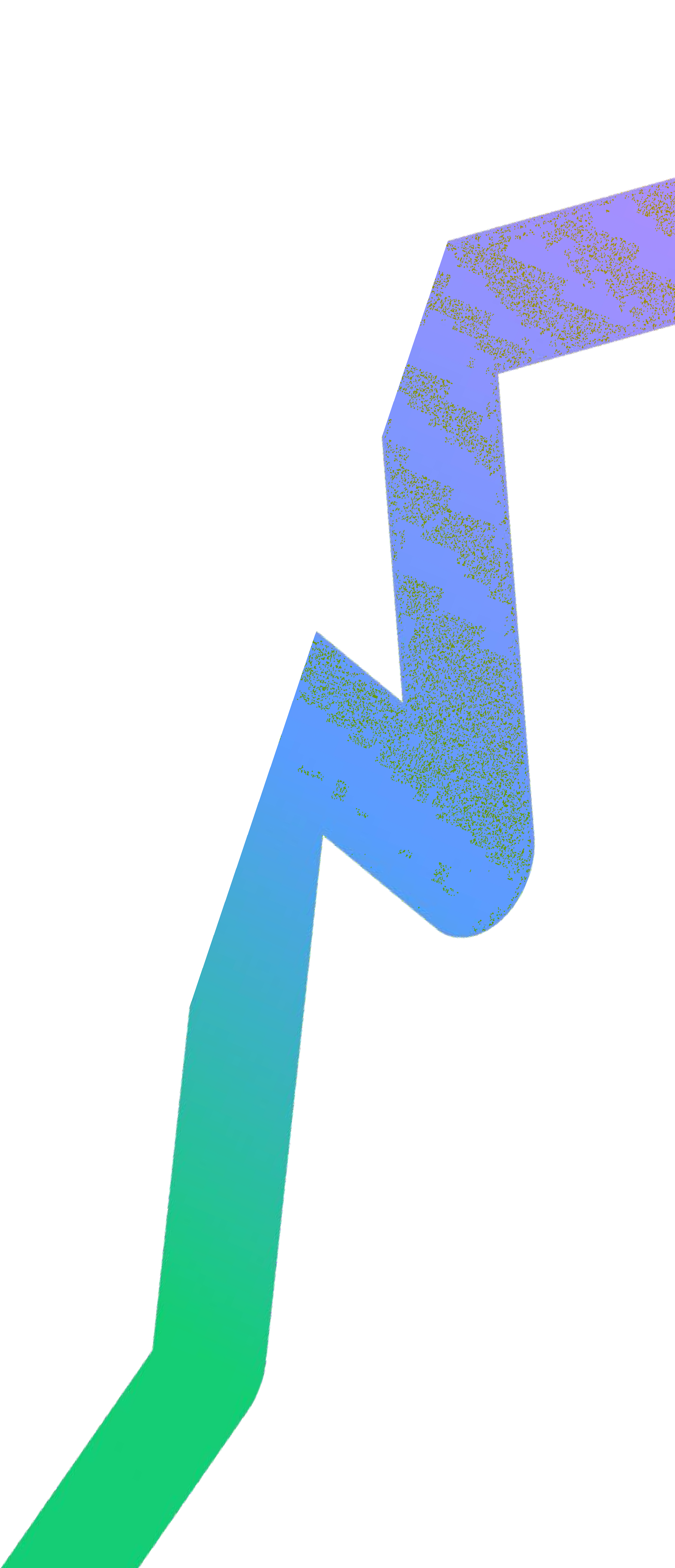 5
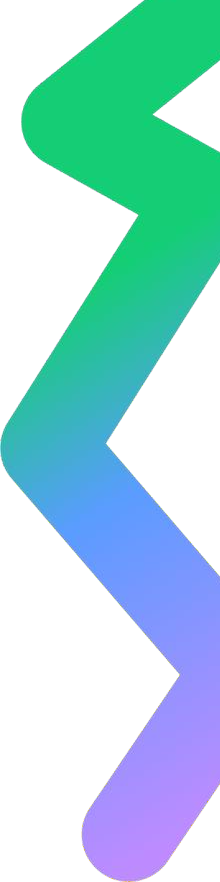 До 31.05.2024
3. Администратор от школы направляет данные педагогов-
Навигаторов

Региональный оператор заводит данные на платформу и  предоставляет доступ новым педагогам-навигаторам и проводит  необходимые корректировки в части старых педагогов (архив,  перевод классов и т.д.)
6
До 01.09.2024
4. Администратор от школы и педагоги-навигаторы  информируют родительскую общественность о проекте «Билет в  будущее», при необходимости собирают согласия на обработку  персональных данных для детей младше 14 лет.
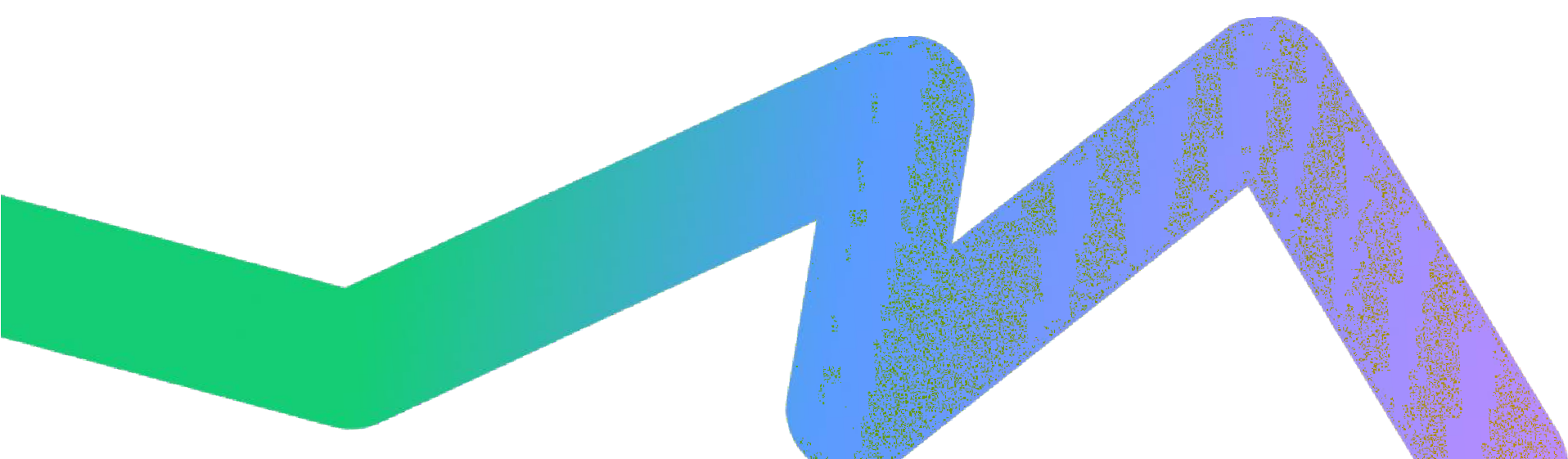 7
До 01.09.2024
5. Педагог-навигатор получает на почту ссылку для активации  кабинета, следуя инструкции активирует кабинет и заполняет все  данные о себе, в том числе загружает согласие на обработку  персональных данных.
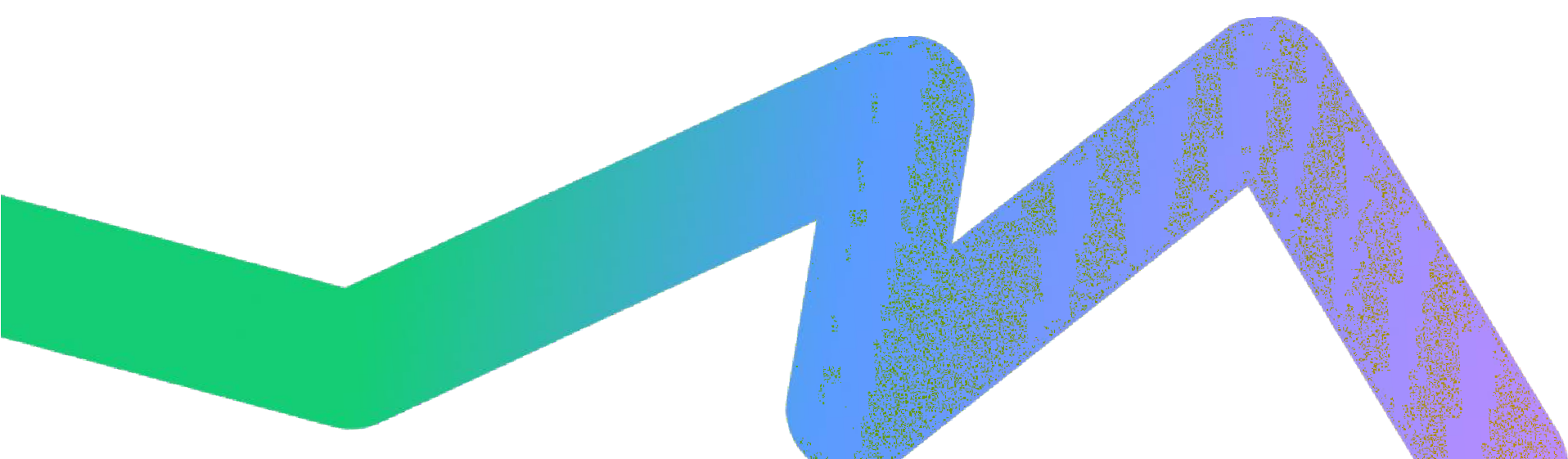 8
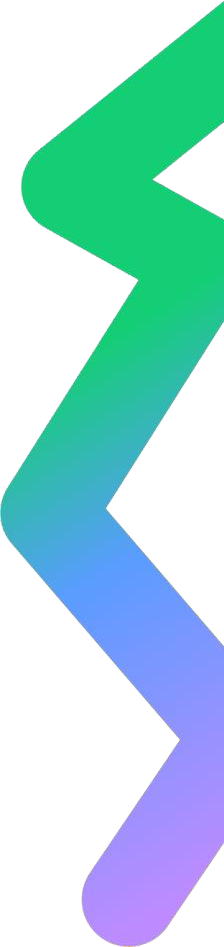 До 01.09.2024
6. Педагог-навигатор знакомится с функционалом  платформы и формирует у себя классы, загружает учеников  на платформу. Загружает согласия для учеников младше 14  лет.
Внимание: летом всех детей платформа автоматически  переведет на класс выше


Ссылка на видео-инструкции
https://disk.yandex.ru/d/Ǫ6bnxt4t1OwpEA
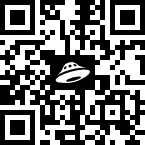 9
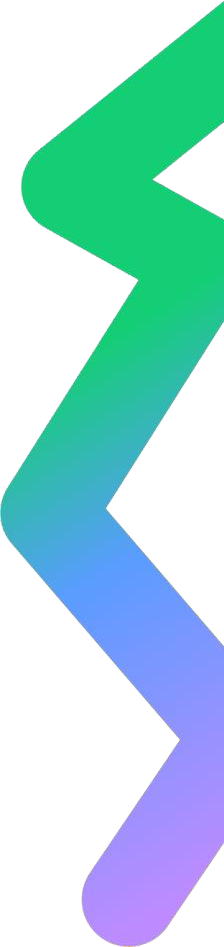 С 01.09.2024
Педагог-навигатор выгружает логины и пароли для
учеников

Ученик активирует свой кабинет, проходит верификацию  по номеру телефона. Педагог-навигатор контролирует  данный процесс.

НЕ ТЕРЯТЬ ЛОГИНЫ И ПАРОЛИ

Ссылка на видео-инструкции
https://disk.yandex.ru/d/Ǫ6bnxt4t1OwpEA
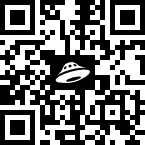 10